ІІІ МІЖНАРОДНА НАУКОВО-ПРАКТИЧНА КОНФЕРЕНЦІЯ
«ФУНДАМЕНТАЛЬНІ ТА ПРИКЛАДНІ ДОСЛІДЖЕННЯ У ГАЛУЗІ ФАРМАЦЕВТИЧНОЇ ТЕХНОЛОГІЇ», ПРИСВЯЧЕНА 100- РІЧЧЮ З ДНЯ НАРОДЖЕННЯ Д. П. САЛА
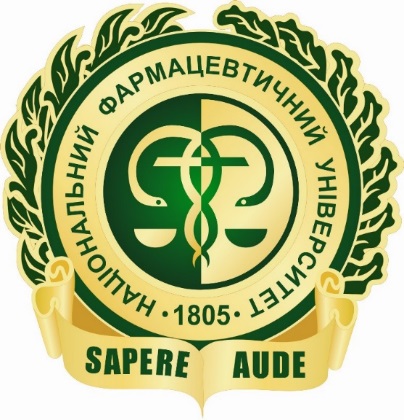 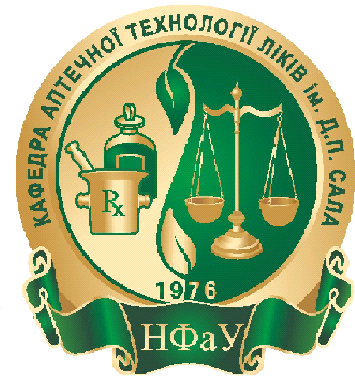 МАРКЕТИНГОВІ ДОСЛІДЖЕННЯ ЛІКАРСЬКИХ ПРЕПАРАТІВ ТА ДІЄТИЧНИХ ДОБАВОК НА ОСНОВІ ОЛІЇ ГАРБУЗА НА ФАРМАЦЕВТИЧНОМУ РИНКУ УКРАЇНИ
Зуйкіна С. С., Солоненченко А.Ю.
Національний фармацевтичний університет , Харків, Україна
Вступ
Таблиця 2 
Дієтичні добавки включені до довіднику «Компендіум», до складу яких входить олія гарбуза
За останній час попит на використання натуральної сировини в лікарських засобах (ЛЗ) підвищився, завдяки наявність біологічно активних сполуки (БАС), які є менш токсичними порівняно з синтетичною сировиною та ефективними за рахунок комплексного складу. 
     Велика кількість БАС є близькими за будовою та активністю до вторинних метаболітів рослин, які мають важливе значення при розробці ліків. Однак, при використання натуральної сировини необхідно враховувати низку чинників, а саме, зміни навколишнього середовища, кліматичне походження, вартість робочої сили та вибір рослини, придатної для фармацевтичного виробництва. 
   Однією з таких видів сировини є рослини родини Cucurbitaceae, які вирощуються у регіонах з помірним кліматом за температури 20–27 °С. М’якоть, насіння та квіти рослини використовують як харчовий продукт для людини та тварин, широко застосовують як джерело створення лікарських та косметичних засобів у фармацевтичній та косметичній промисловості.
Мета роботи
Маркетинговий аналіз лікарських засобів (ЛЗ) та дієтичних добавок (ДД) із вмістом олії гарбуза, наявних на фармацевтичному ринку України за лікарськими формами (ЛФ), виробниками та ціновим діапазоном.​
Матеріали та методи досліджень
Для аналізу асортименту ЛЗ на фармацевтичному ринку України користувались Державним реєстром лікарських засобів України, ресурсами Державного експертного центру МОЗ України, Наказом МОЗ України від 18 квітня 2019 року № 876, Компендіумом: довідником лікарських засобів України, для визначення цінового діапазону та доступності в аптеках використали веб-сайт tabletki.ua. В роботі використано бібліосемантичні, системні, логічні, комплексні, графічні методи.
Результати та їх обговорення
Як свідчать результати проведеного аналізу, основними країнами- виробниками ЛП та ДД на основі гарбуза є Україна та Німеччина. Переважно в Україні виробляюся м’які та рідкі лікарські форми: супозиторії з олією насіння гарбуза (ПАТ «Монфарм», Україна), гарбуза олія (дочірнє підприємство «Агрофірма «Ян», Україна), олія насіння гарбуза (ФК «Здоров’я», АТ «Лубнифарм», Україна), неінфекційні алергени харчової групи (ТОВ «Імунолог», Україна). У Німеччині виробляють тверді лікарські форми: таблетки Простамед (Dr. Gustav Klein GmbH &amp; Co.KG, Німеччина), тверді капсули: Грануфінк Уро, Грануфінк Просто Форте, Грануфінк Проста, Ременсуро (Omega Pharma Manufacturing GmbH &amp; Co. KG, Німеччина). 
        За даними переліку ЛП, дозволених до застосування в Україні, які відпускаються без рецептів з аптек та їх структурних підрозділів, зареєстровані у Державному реєстрі лікарських засобів України, медичні препарати, до складу яких входить олія насіння гарбуза відносять до лікарських засобів безрецептурного відпуску; винятком є неінфекційні алергени харчової групи які відносять до ЛП, що відпускаються за рецептом. 
          Дієтичні добавки включені до довіднику ЛП компендіум, до складу яких входить олія гарбуза та є у вільному продажі в аптеках на території України представлені у табл. 2.
Для гарбузового насіння характерним є високий вміст фітостеролів (0,4–0,5 %) токоферолів (94 мг %), фенольних сполук (0,15 %). Вміст олії в сухому насінні гарбуза, в середньому, становить 47,03 %. Однак мінливість вмісту у різних видах гарбуза в основному пояснюється широкою генетичною різноманітністю сировини. 
     Олія насіння гарбуза має темно-зелений колір і містить велику кількість вільних жирних кислот, серед яких домінуючу позицію займають олеїнова, лінолева, пальмітинова та стеаринова, відносний розподіл яких становить 43,8 %, 33,1 %, 13,4 % та 7,8 % відповідно, що складає 98±0,1 % від загальної кількості жирних кислот. Олія є джерелом БАС, що володіють доведеними видами активності: антиоксидантною, антимікробною, репаративною, регенерувальною та протираковою. Фармакологічні та клінічні дослідження виявили, що олія насіння гарбуза відновлює функцію клітинних мембран, безпосередньо діє на структуру епітеліальних тканин, забезпечує диференціювання і фізіологічну функцію епітелію, зменшує набряк і покращує мікроциркуляцію шкіри, стимулює обмінні процеси в тканинах, зменшує інтенсивність запальних процесів. 
    В аптечну мережу насіння гарбуза надходить у фасованому вигляді. Препарати гарбуза насіння – це подрібнена сировина, гарбузова олія, сухі екстракти (екстрагент 60 % етанол), м’які екстракти (екстрагент 92 % етанол) та екстракти в комбінації з іншими рослинними засобами, з вітамінами та мінералами.
Проведені дослідження узагальнено у вигляді запропонованого алгоритму дослідження для обґрунтування розробки оригінального комплексного препарату.
Проведення маркетингового аналізу фармацевтичного ринку України ЛЗ та ДД до складу яких входить олія насіння гарбуза за лікарською формою, країною-виробником, доступністю в аптеках та ціновим діапазоном. ​
   Аналіз був проведений за допомогою онлайн сайту tableti.ua. Проаналізовано 25 міст України (Біла Церква, Вінниця, Дніпро, Житомир, Запоріжжя, Івано-Франківськ, Кам’янське, Київ, Кривий Ріг, Кропивницький, Луцьк, Львів, Миколаїв, Одеса, Полтава, Рівне, Суми, Тернопіль, Ужгород, Харків, Херсон, Хмельницький, Черкаси, Чернігів, Чернівці). ​
    Лікарські засоби зареєстровані на території Україну до складу яких входить олія гарбуза представлені в таб.1. ​

​
РЕЗУЛЬТАТИ ПРОВЕДЕНИХ ДОСЛІДЖЕНЬ
НАПРЯМОК 
ДОСЛІДЖЕНЬ
Визначення домінуючих вільних жирних кислот в олії насяння гарбуза
Олеїнова, лінолева, пальмітинова та стеаринова
Фітостероли, токофероли та фенольні сполуки
Таблиця 1
 Лікарські засоби, зареєстровані на території України, до складу яких входить олія гарбуза
Визначення БАС в олії насіння гарбуза
Визначення виду лікарської форми (форми випуску) препаратів на основі насіння гарбуза
Подрібнена сировина, олія насіння гарбуза, сухі екстракти, м’які екстракти та екстракти в комбінації з іншими рослинними засобами, з вітамінами та мінералами, розчини для інєкцій інфекційних алергенів харчової групи
Висновок
Таким чином, не зважаючи на потужний хімічний склад та обумовлені ним види фармакологічної активності, потенціал олії гарбуза як перспективного джерела оригінальних лікарських препаратів на фармацевтичному ринку України та світу не використаний. 
       Проведений аналіз дозволив встановити практичну відсутність ЛП, до складу яких входить олія гарбуза, на фармацевтичному ринку України та світу, що дозволяє зробити висновок про доцільність розробки та впровадження у виробництва нового оригінального вітчизняного рослинного препарату на основі олії гарбуза з зазначеними видами фармакологічної активності.
Маркетинговий аналіз 
Державного реєстру ЛЗ України та ДД до складу яких входить олія насіння гарбуза
Проаналізовано склад, форму випуску 10 торгових найменувань ЛЗ та 14 торгових найменувань ДД
Маркетинговий аналіз ЛЗ та ДД до складу яких входить олія насіння гарбуза
Проведений аналіз ЛЗ та ДД за ЛФ, країною-виробником, доступністю в аптеках та ціновим діапазоном
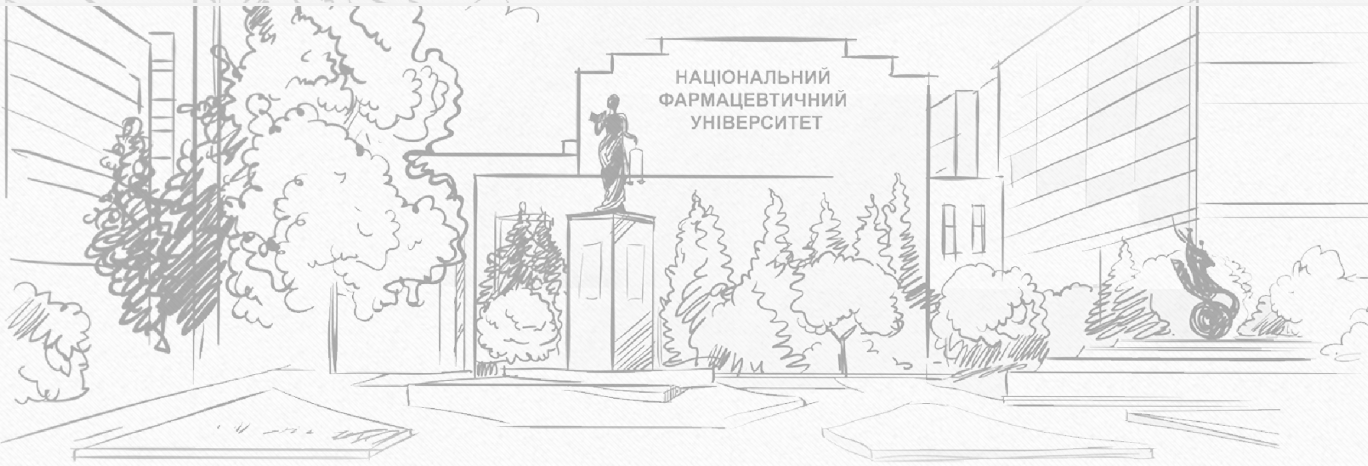 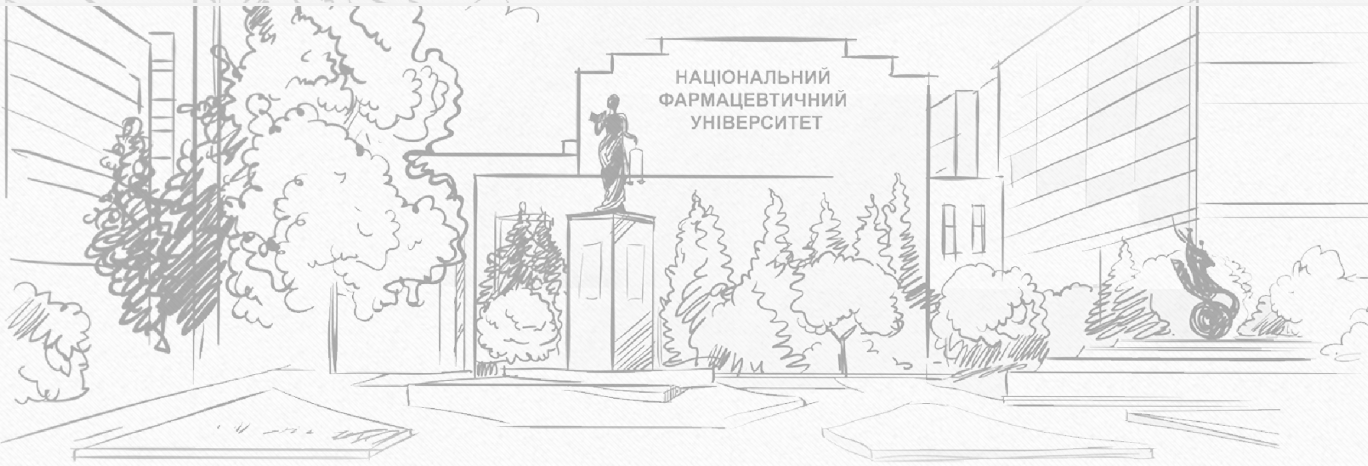 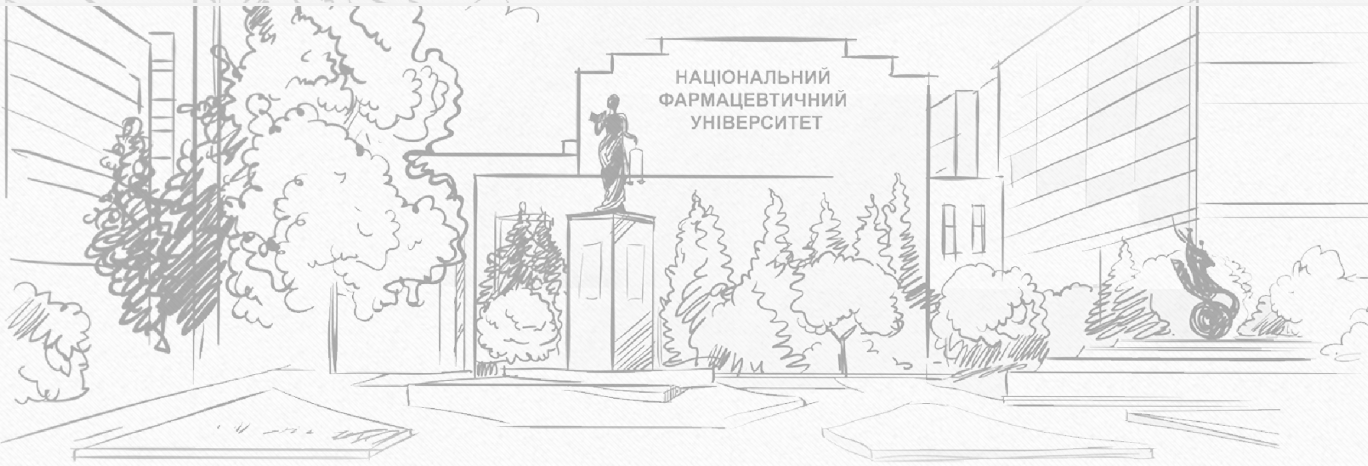 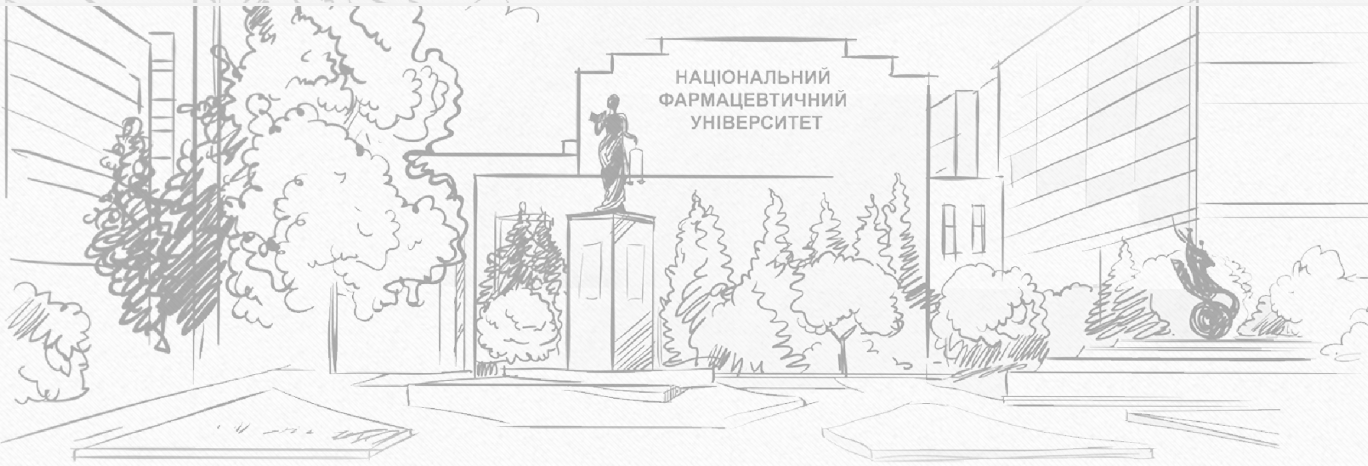 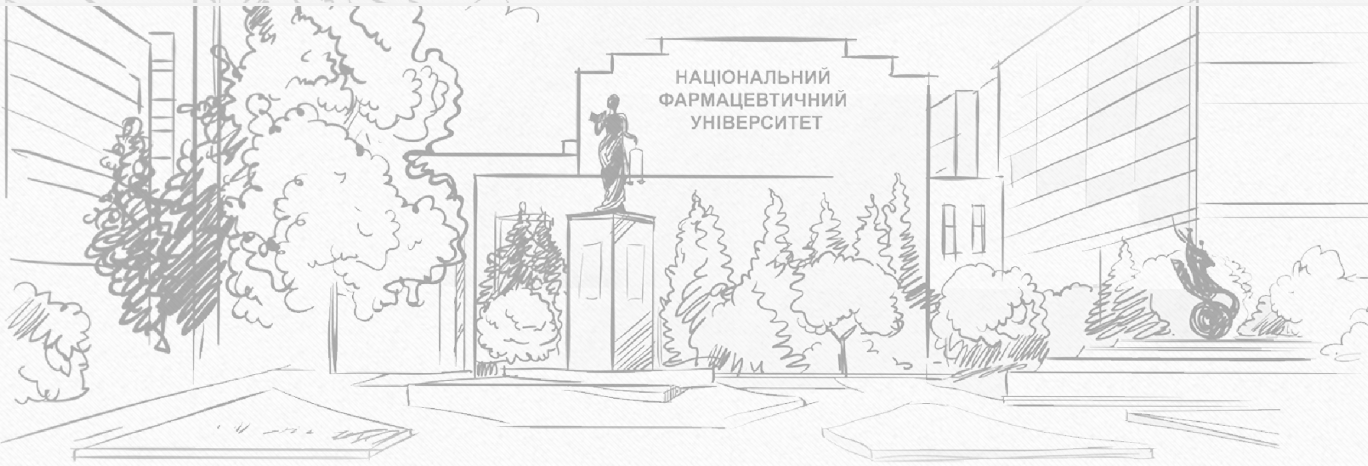 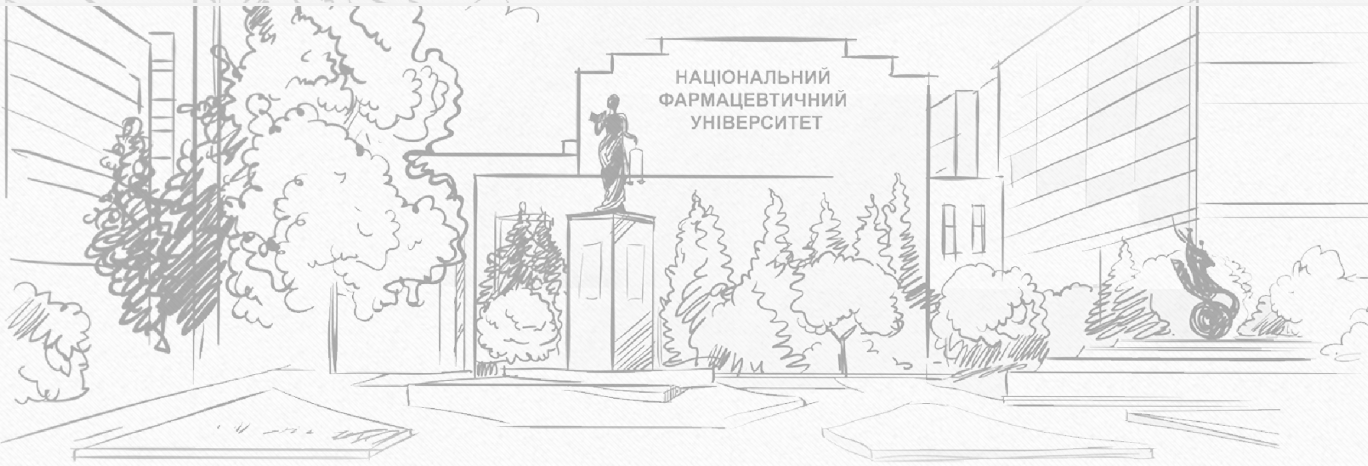